ΑΤΟΜΙΚΗ ΑΝΤΙΚΑΤΑΣΤΑΣΗ
ΣΤΕΡΕΑ ΔΙΑΛΥΜΑΤΑ Ή ΜΕΙΚΤΟΙ ΚΡΥΣΤΑΛΛΟΙ
ΣΤΕΡΕΑ ΔΙΑΛΥΜΑΤΑ Ή ΜΕΙΚΤΟΙ ΚΡΥΣΤΑΛΛΟΙ
Ορυκτά με σταθερή σύσταση
Χαλαζίας SiO2
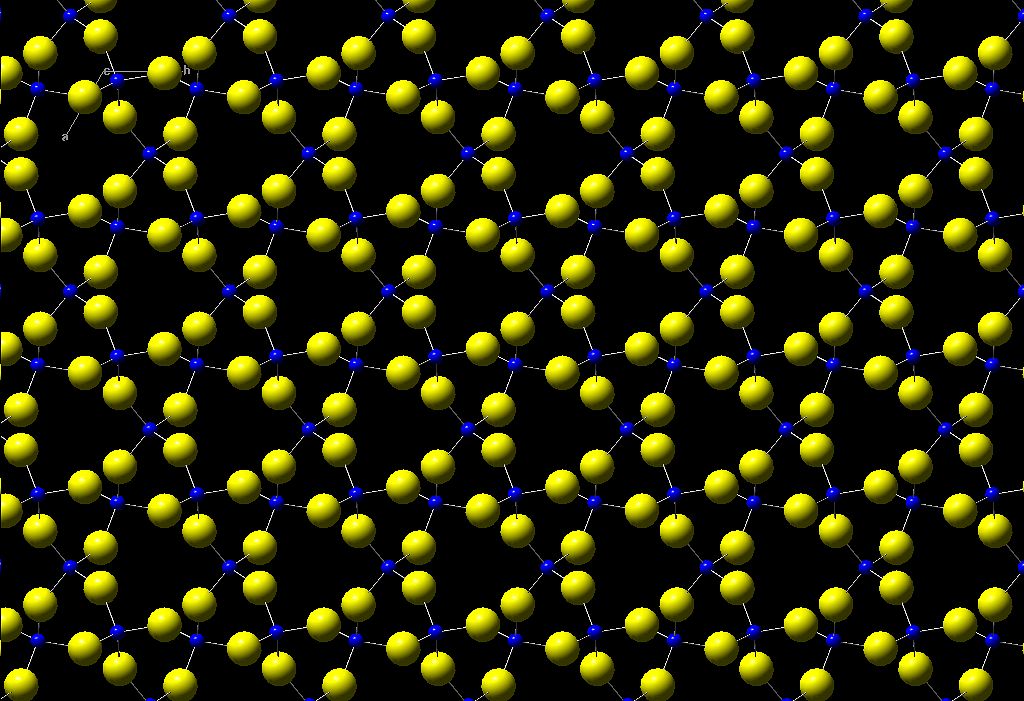 ΣΤΕΡΕΑ ΔΙΑΛΥΜΑΤΑ Ή ΜΕΙΚΤΟΙ ΚΡΥΣΤΑΛΛΟΙ
Ορυκτά με μεταβολή στη χημική σύσταση 
Ολιβίνης (Mg,Fe)2SiO4

Αντικατάσταση κάποιου στοιχείου στη δομή του ορυκτού
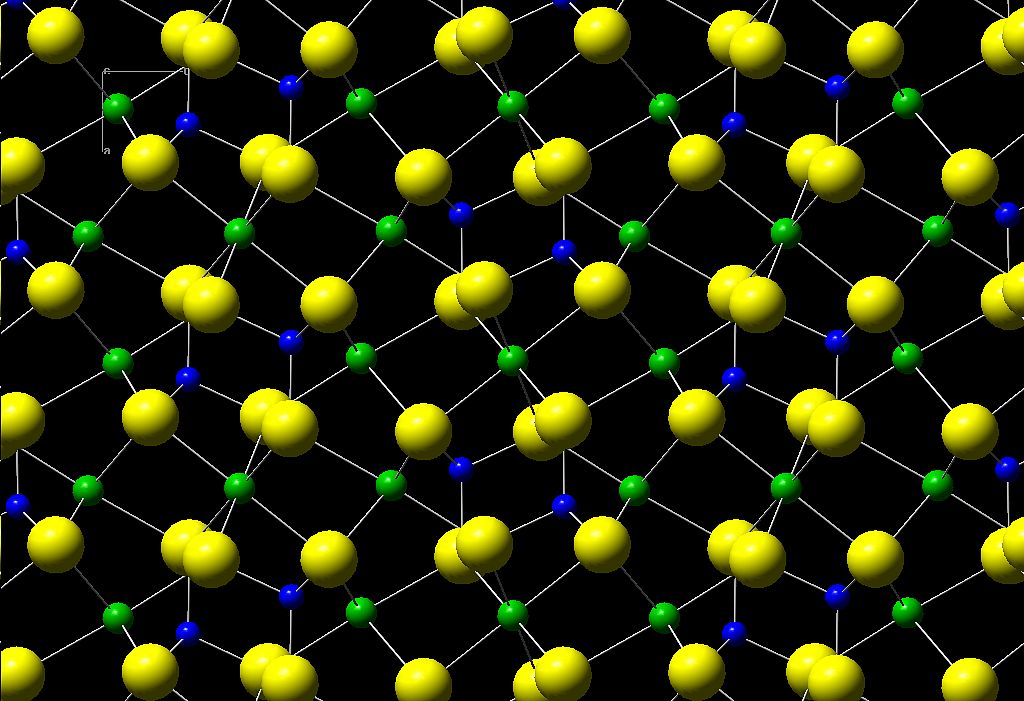 ΟΡΙΣΜΟΣ ΣΤΕΡΕΟΥ ΔΙΑΛΥΜΑΤΟΣ
Στερεό διάλυμα ή μεικτός κρύσταλλος είναι ένα στερεό που έχει ομογενή κρυσταλλική δομή στην οποία μερικές αντίστοιχες θέσεις καταλαμβάνονται από διαφορετικά ιόντα
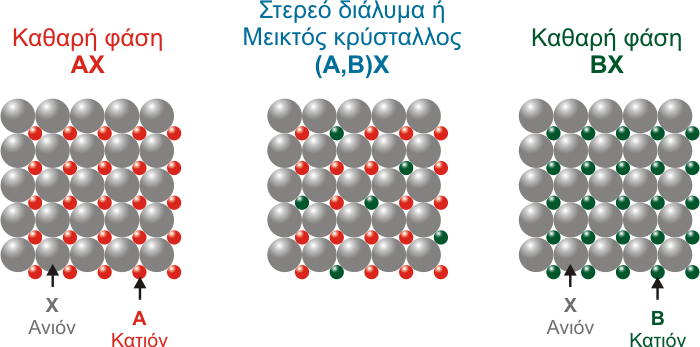 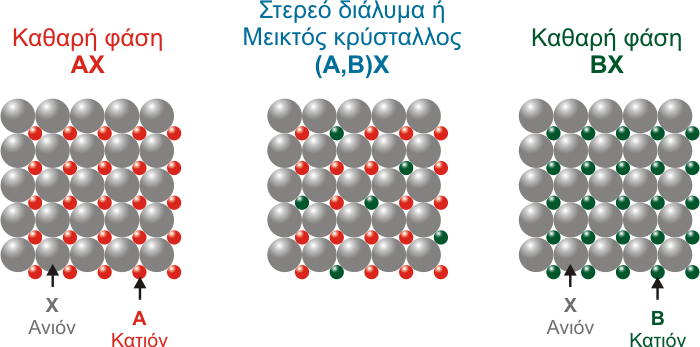 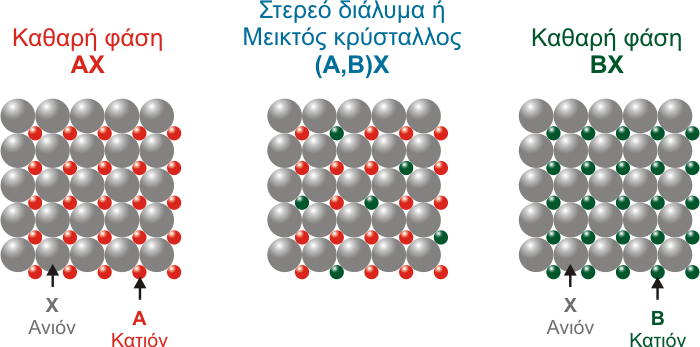 ΣΤΕΡΕΑ ΔΙΑΛΥΜΑΤΑ
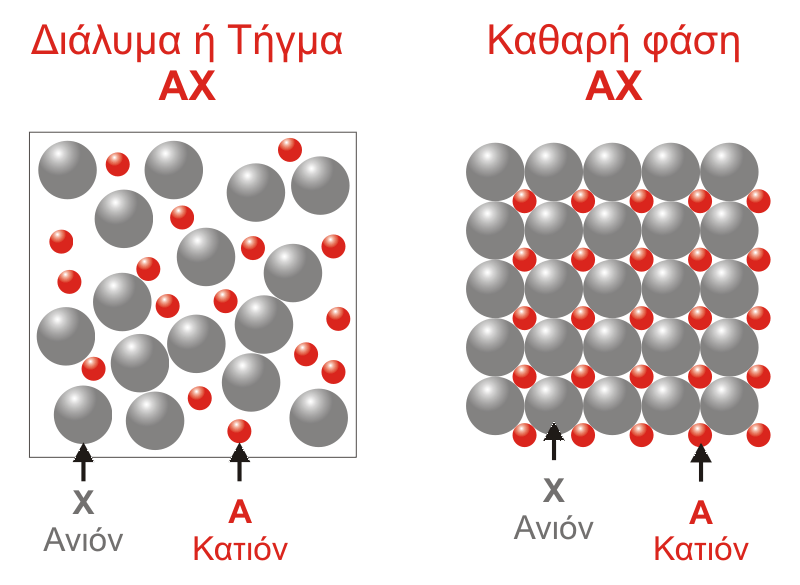 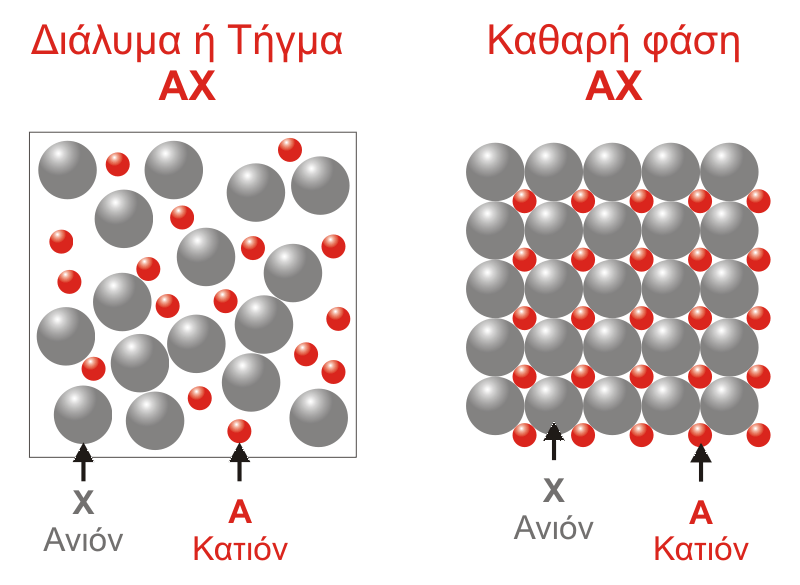 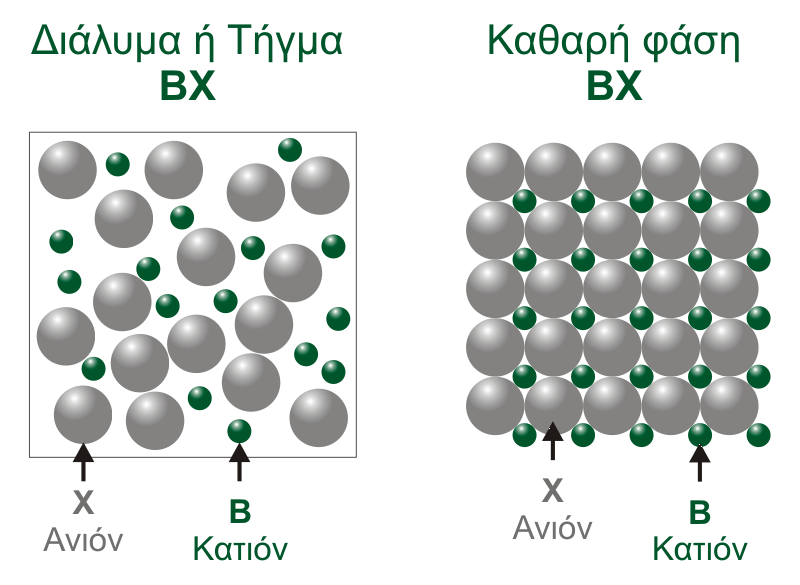 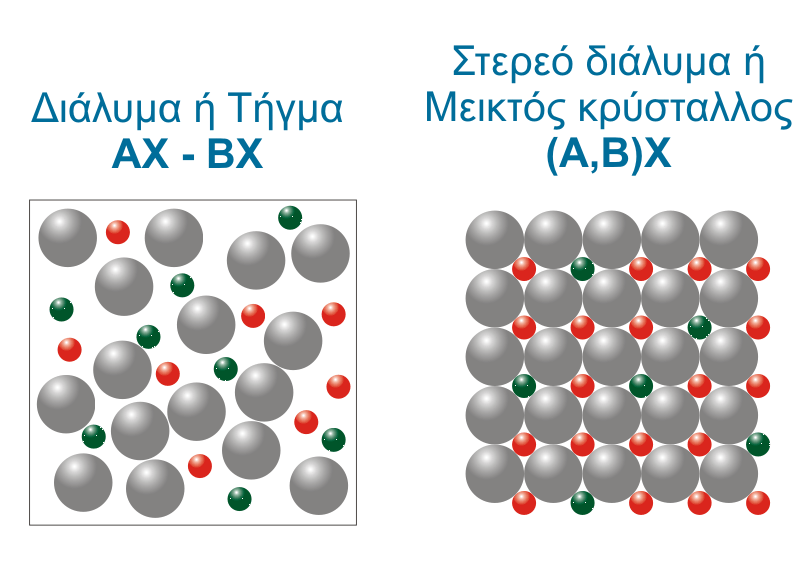 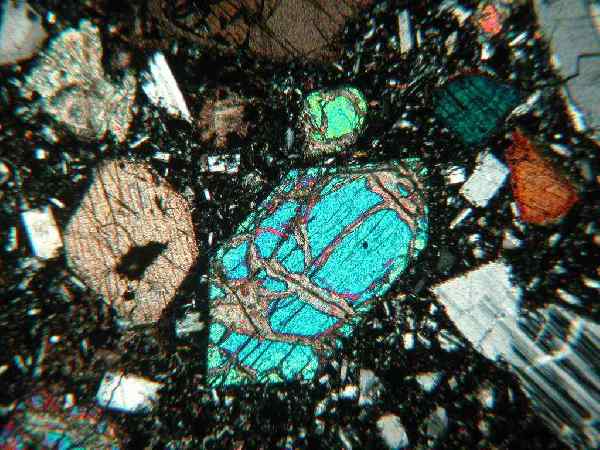 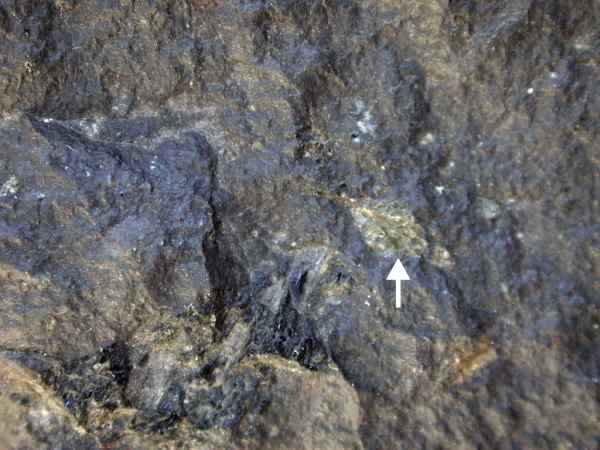 Πέτρωμα
Βασάλτης
Ορυκτό
Ολιβίνης
ΚΡΥΣΤΑΛΛΩΣΗ ΤΟΥ ΜΑΓΜΑΤΟΣ
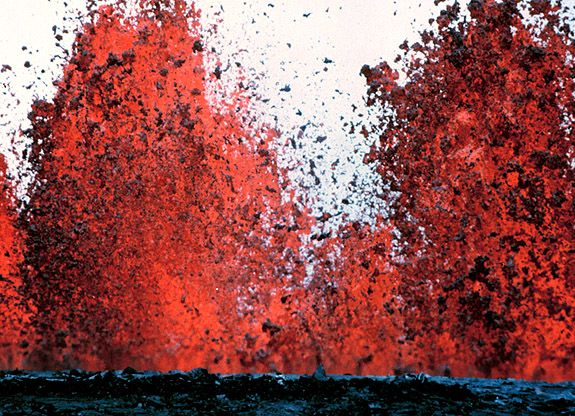 Μάγμα
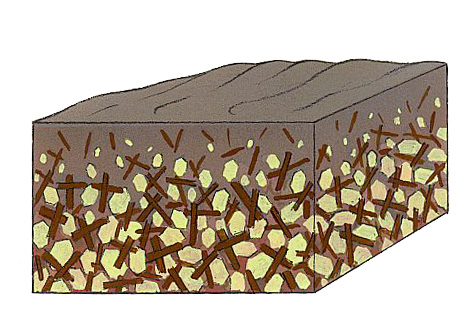 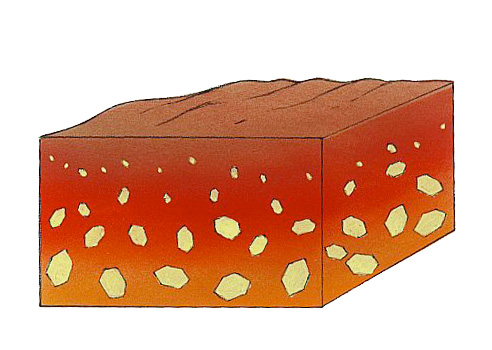 ΚΡΥΣΤΑΛΛΩΣΗ ΤΟΥ ΜΑΓΜΑΤΟΣ
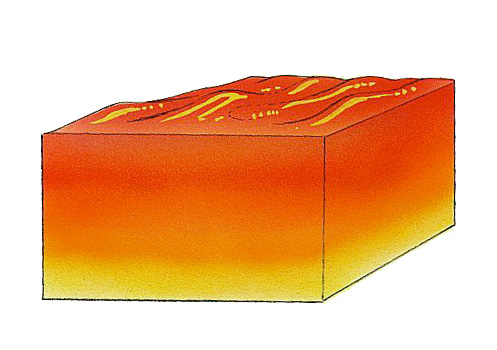 ΚΡΥΣΤΑΛΛΩΣΗ ΤΟΥ ΜΑΓΜΑΤΟΣ
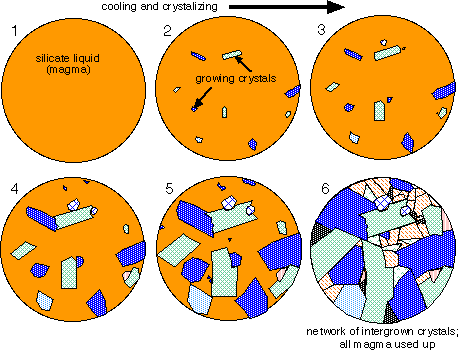 Na
Mg
K
Ca
Fe
Si
Al
Ολιβίνης
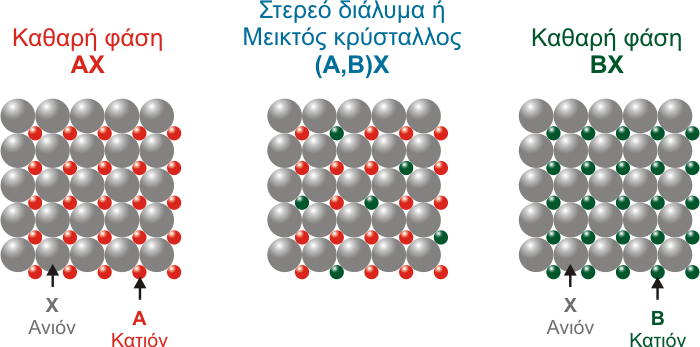 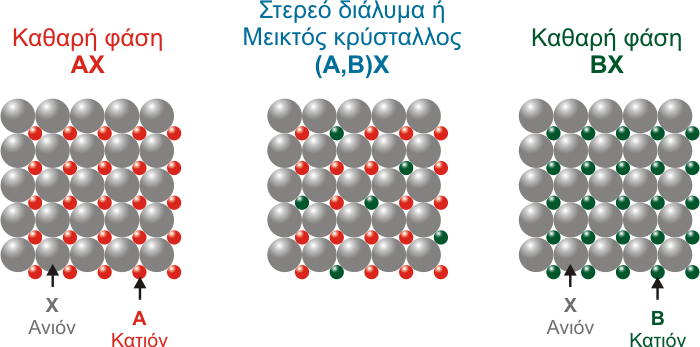 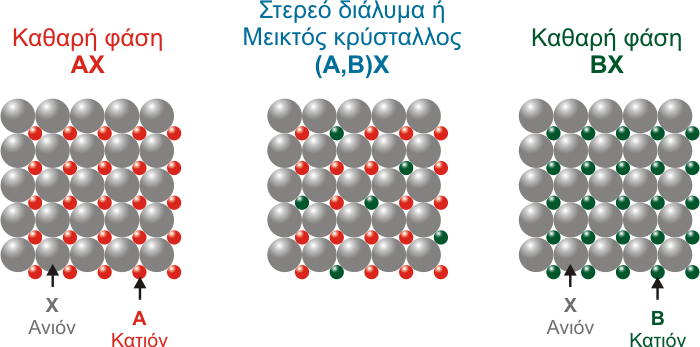 Φορστερίτης (Fo)
Mg2SiO4
Φαϋαλίτης (Fa)
Fe2SiO4
(Fe,Mg)2SiO4
SiO4
SiO4
Fe
Mg
SiO4
Mg
Fe
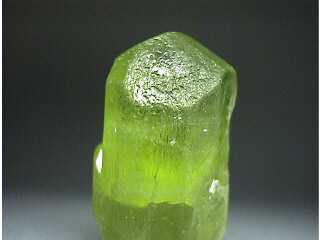 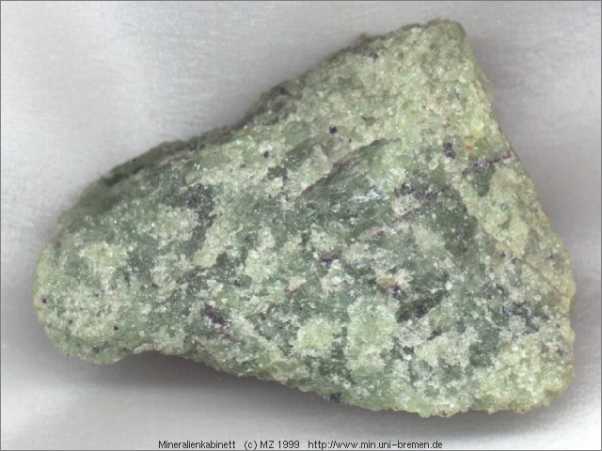 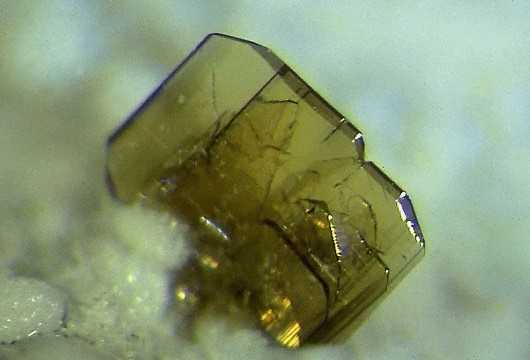 Ολιβίνης
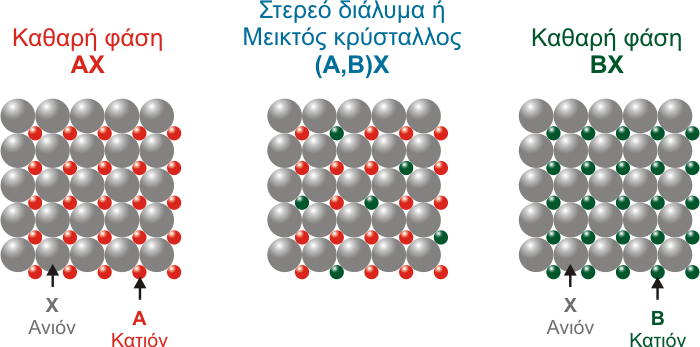 (Fe,Mg)2SiO4
20 Mg
20 Mg2SiO4  Φορστερίτης (Fo)
5 Fe
5 Fe2SiO4  Φαϋαλίτης (Fa)
SiO4
80% Fo 
20% Fa
Ολιβίνης
Fo80
ΠΕΡΙΟΡΙΣΜΟΙ ΣΤΙΣ ΑΝΤΙΚΑΤΑΣΤΑΣΕΙΣ
Μέγεθος ιόντος (<15%, 15-30%, >30%)
Σθένος (μέχρι 1 μονάδα) Al3+ <=> Si4+Το Zr4+ # Mn2+
ΘερμοκρασίαYψηλή Τ   (Σανίδινο)    	K <=> NaΧαμηλή Τ (Ορθόκλαστο)	K <=> Na (Γεωλογικό θερμόμετρο).
Ουδετερότητα τύπου
Χ
ΠΕΡΙΟΡΙΣΜΟΙ ΣΤΙΣ ΑΝΤΙΚΑΤΑΣΤΑΣΕΙΣ
Mg2+
Fe2+
Al3+
Si4+
K+
Ca2+
Na+
ΠΑΡΑΔΕΙΓΜΑΤΑ ΑΝΤΙΚΑΤΑΣΤΑΣΕΩΝ
Mg2+
Fe2+
Φορστερίτης (Fo)
Mg2SiO4
Ολιβίνης
(Fe,Mg)2SiO4
Φαϋαλίτης (Fa)
Fe2SiO4
ΑΠΛΗ ΑΝΤΙΚΑΤΑΣΤΑΣΗ
Na+
Ca2+
Al3+
Si4+
ΠΑΡΑΔΕΙΓΜΑΤΑ ΑΝΤΙΚΑΤΑΣΤΑΣΕΩΝ
Αλβίτης (Ab)
NaAlSi3O8
Ανορθίτης (An)
CaAl2Si2O8
CaAlSi3O8
Πλαγιόκλαστα
(Na,Ca)(Al,Si)AlSi2O8
ΔΙΠΛΗ ΑΝΤΙΚΑΤΑΣΤΑΣΗ
Σειρά πλαγιοκλάστων
Μέλος			An%		Ab%
Αλβίτης (Ab)		 0-10		100-90
Ολιγόκλαστο		10-30		  90-70
Ανδεσίνης		30-50		  70-50
Λαβραδόριο		50-70		  50-30
Βυτωβνίτης		70-90		  30-10
Ανορθίτης (An)	90-100	    0-10
Πλαγιόκλαστο
An40
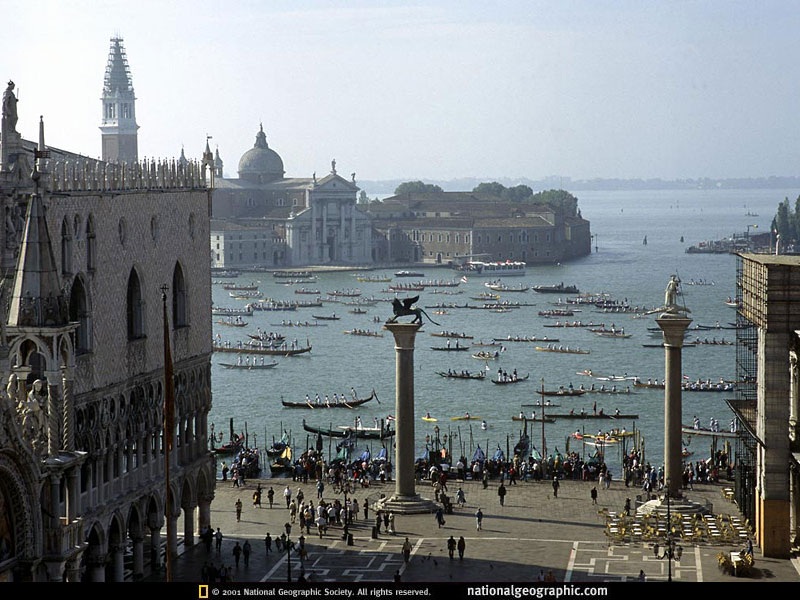 Βενετία
ΔΙΑΜΕΙΞΗ
Άστριοι - σύσταση
KAlSi3O8
Σανίδινο
Ορθόκλαστο
Μικροκλινής
Αλκαλιούχοι άστριοι
Αλβίτης
Ανορθίτης
NaAlSi3O8
CaAl2Si2O8
Πλαγιόκλαστα
18
Το KAlSi3O8 αντιστοιχεί σε τρία ορυκτά 
 
Σανίδινο (μονοκλινές): 	ψηλές Τ	ηφαιστειακά
Ορθόκλαστο (μονοκλινές): 	ενδιάμεσες Τ	πλουτωνικά
Μικροκλινής (τρικλινές): 	χαμηλές Τ	πλουτωνικά
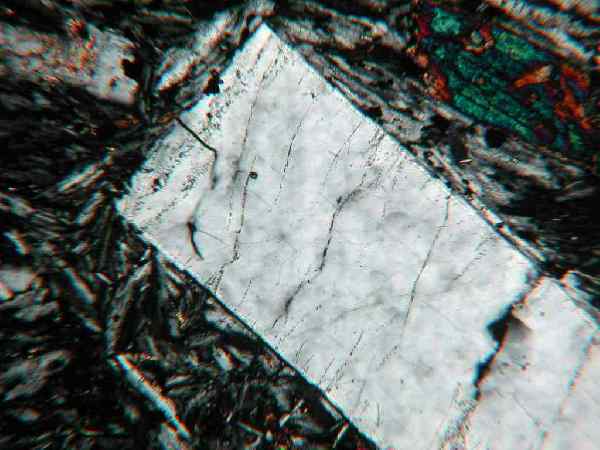 Σανίδινο
Τι ρόλο παίζει η Τ στη σύσταση των αστρίων;
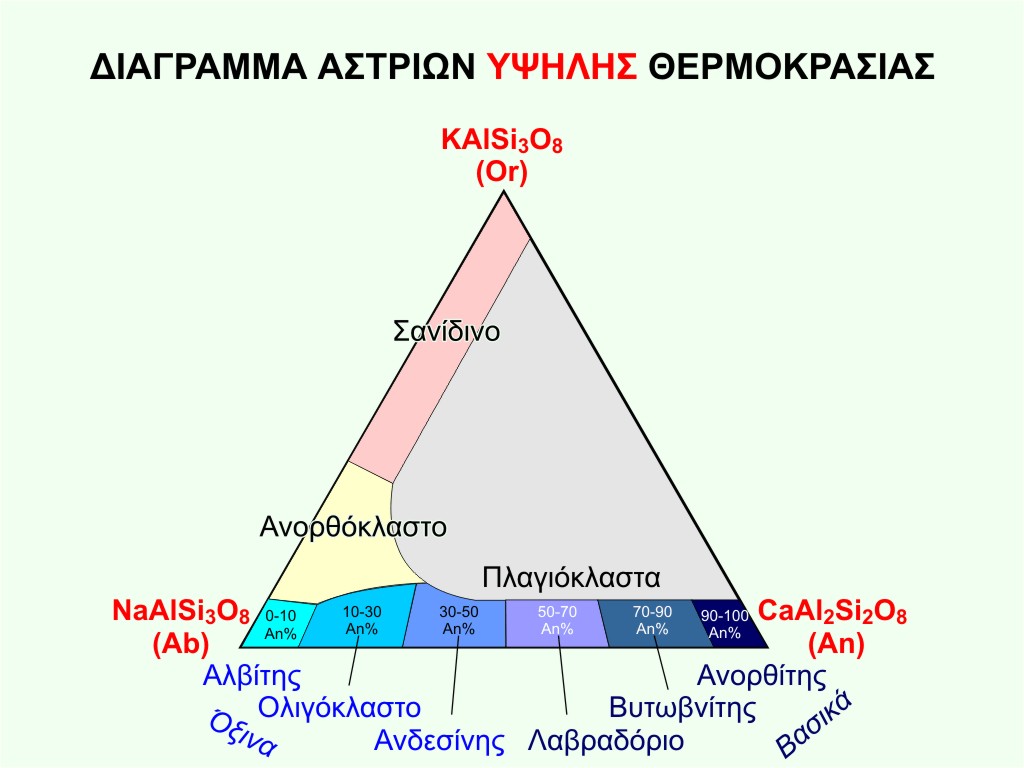 Ηφαιστειακά
πετρώματα
χάσμα μείξης
20
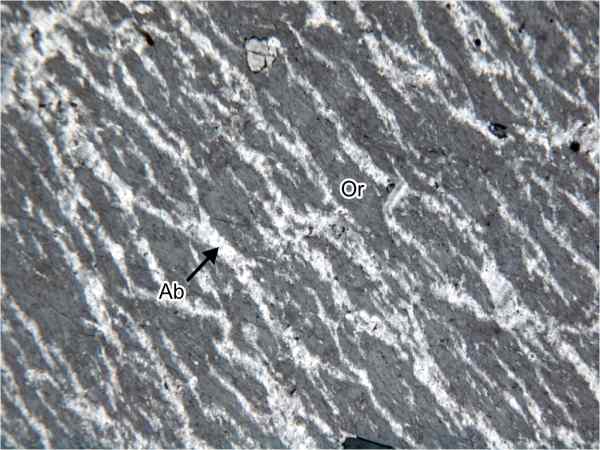 Ορθόκλαστο
(περθίτης)
Τι ρόλο παίζει η Τ στη σύσταση των αστρίων;
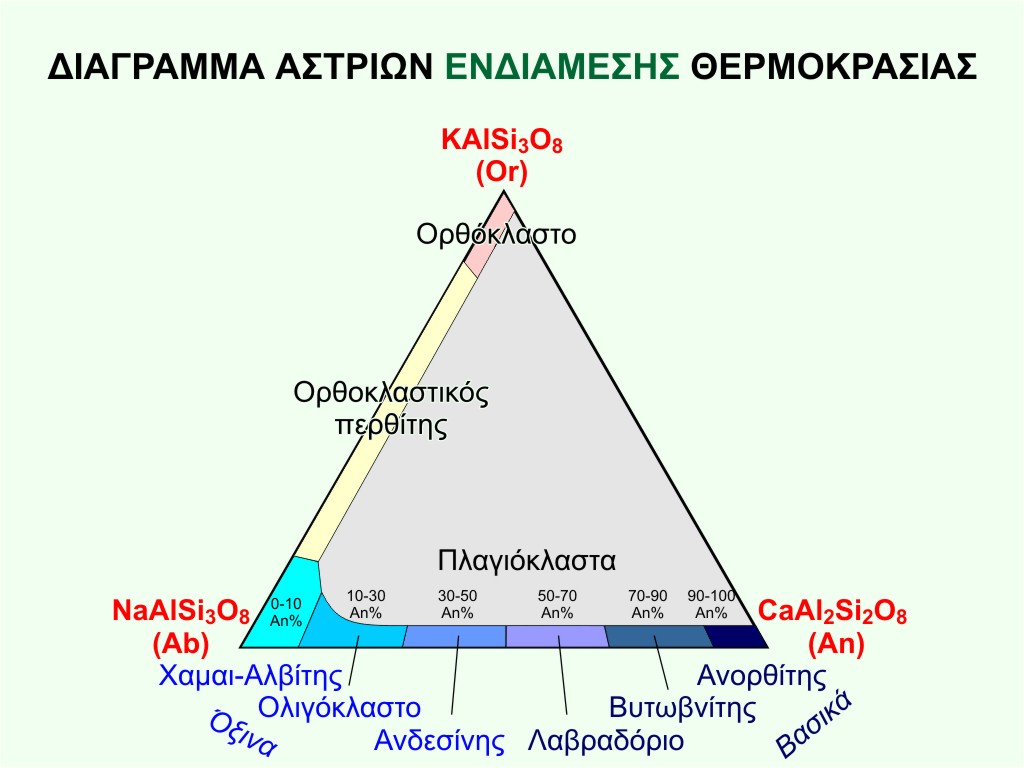 Πλουτωνικά
πετρώματα
Or
Plag (Ab)
Διάμειξη
χάσμα μείξης
21
Τι ρόλο παίζει η Τ στη σύσταση των αστρίων;
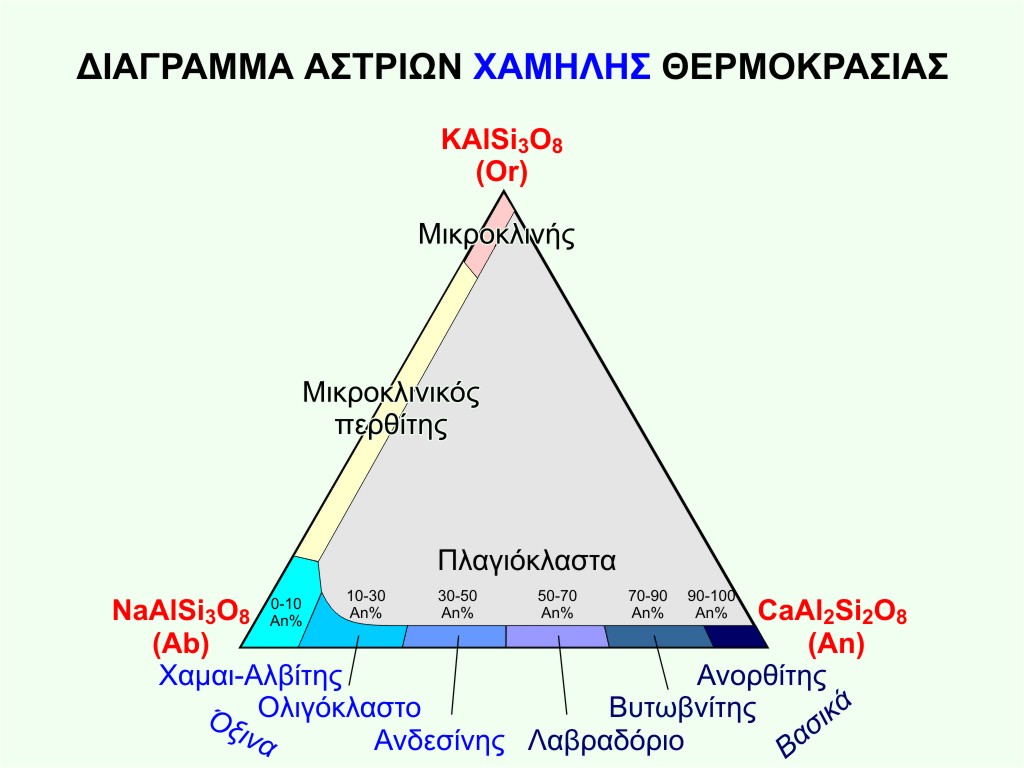 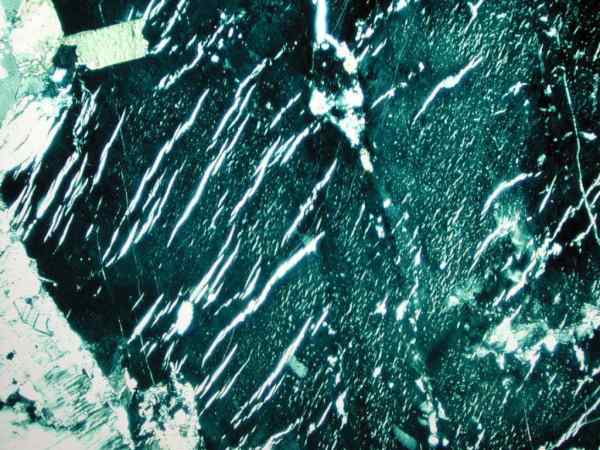 Mic
Πλουτωνικά
πετρώματα
Plag (Ab)
Διάμειξη
χάσμα μείξης
Μικροκλινής
(περθίτης)
22
ΔΙΑΜΕΙΞΗ
K+
Na+
Αλβίτης 
NaAlSi3O8
Αλκαλιούχος άστριος
(Na,Κ)AlSi3O8
Σανίδινο
KAlSi3O8
ΥΨΗΛΗ ΘΕΡΜΟΚΡΑΣΙΑ
ΔΙΑΜΕΙΞΗ
K+
Na+
Χ
Αλβίτης 
NaAlSi3O8
Ορθόκλαστο
KAlSi3O8
ΧΑΜΗΛΗ ΘΕΡΜΟΚΡΑΣΙΑ
Αλκαλιούχος άστριος (Na,K)AlSi3O8
O
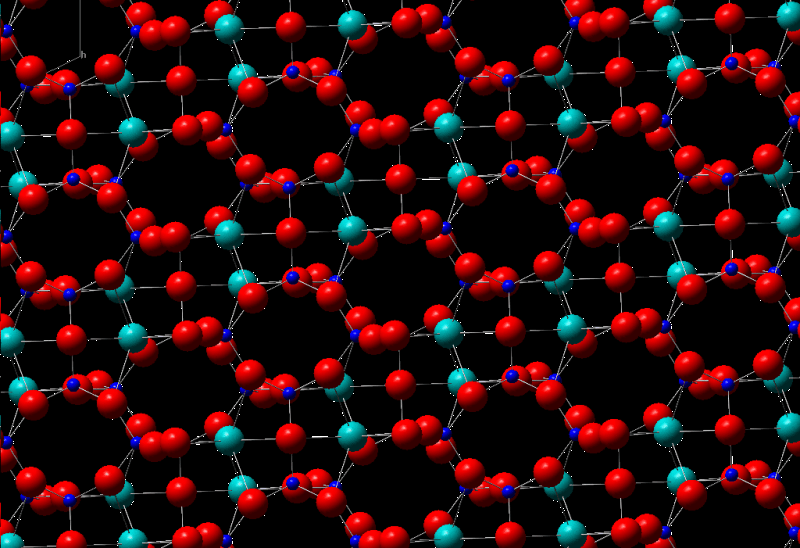 Κ
Si,Al
Na
Na
Κ
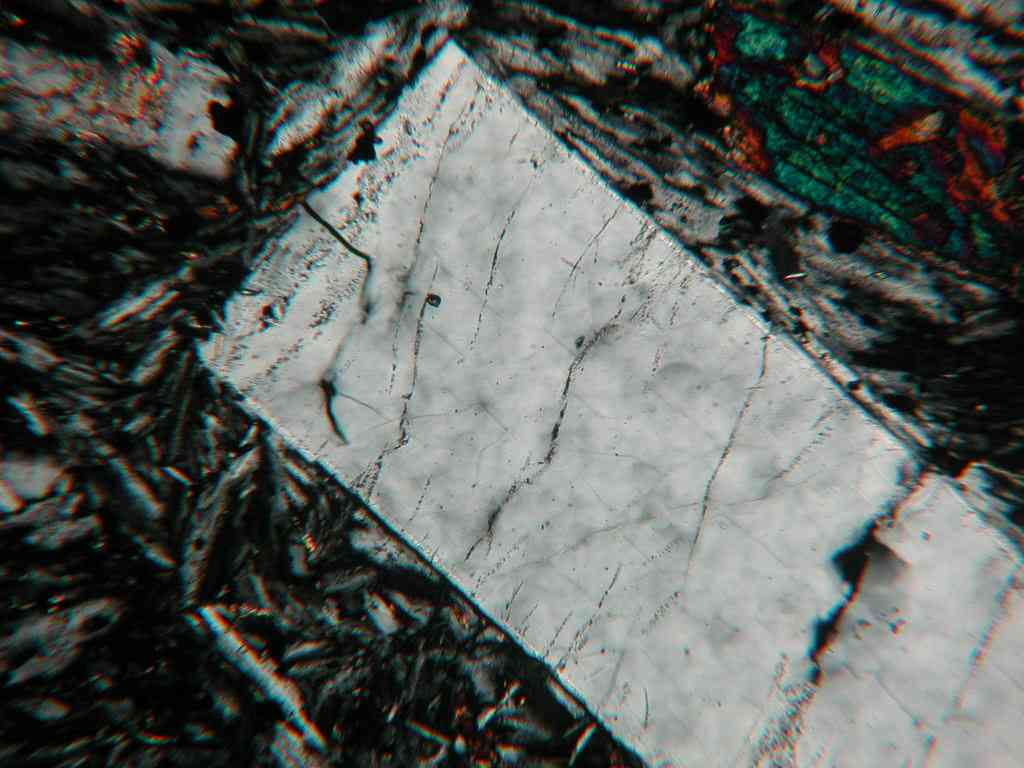 Na
Κ
Na
Κ
ΥΨΗΛΗ ΘΕΡΜΟΚΡΑΣΙΑ
Αλκαλιούχος άστριος (Na,K)AlSi3O8
O
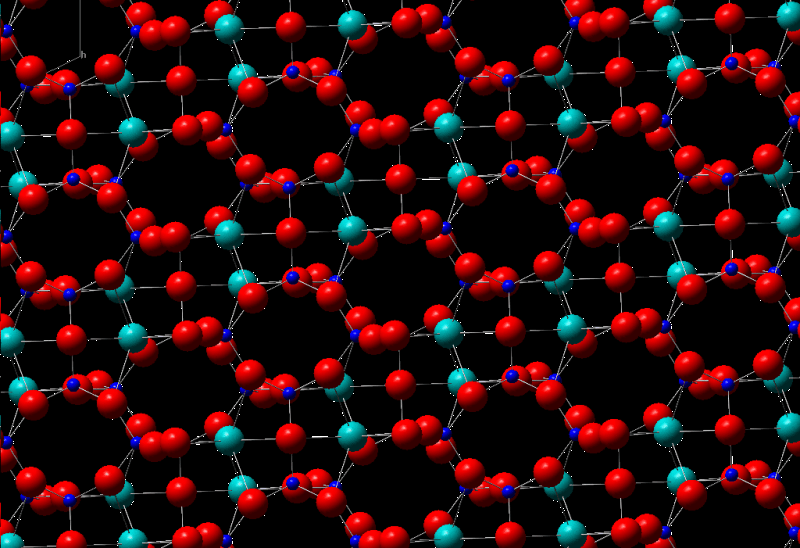 Κ
Si,Al
Na
Na
Κ
ΔΙΑΜΕΙΞΗ
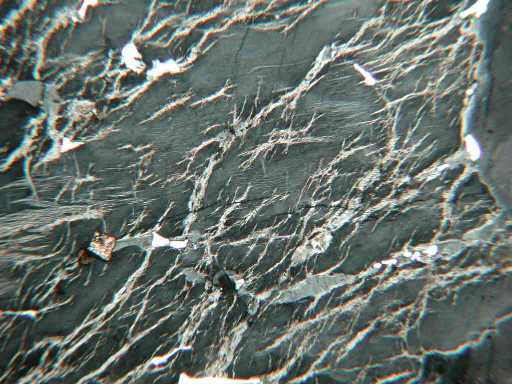 Na
Αλβίτης (Ab) NaAlSi3O8
Ab
Or
Ορθόκλαστο (Or) KAlSi3O8
Κ
Na
Κ
Περθίτης
ΧΑΜΗΛΗ ΘΕΡΜΟΚΡΑΣΙΑ
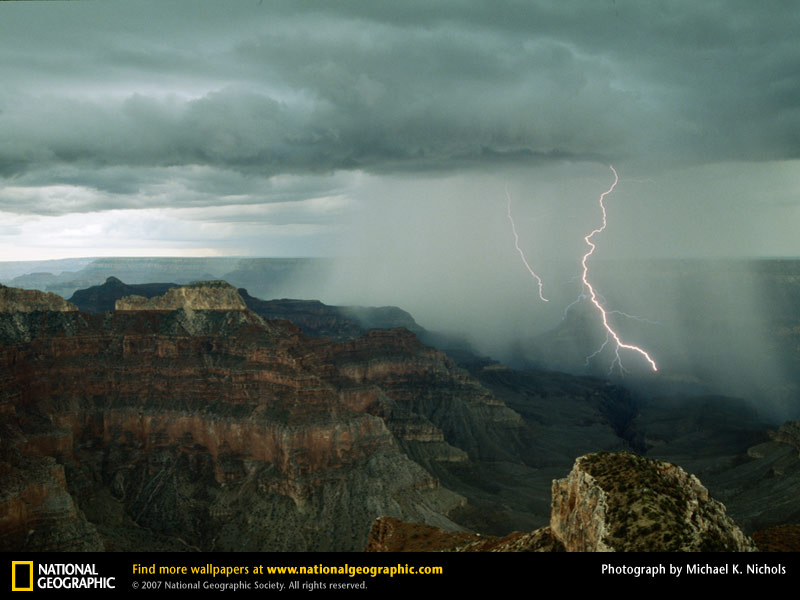 Γκραν Κάνυον, ΗΠΑ
ΠΑΡΑΔΕΙΓΜΑ ΜΕ ΤΗΝ ΕΘΝΙΚΗ ΟΜΑΔΑ ΜΠΑΣΚΕΤ
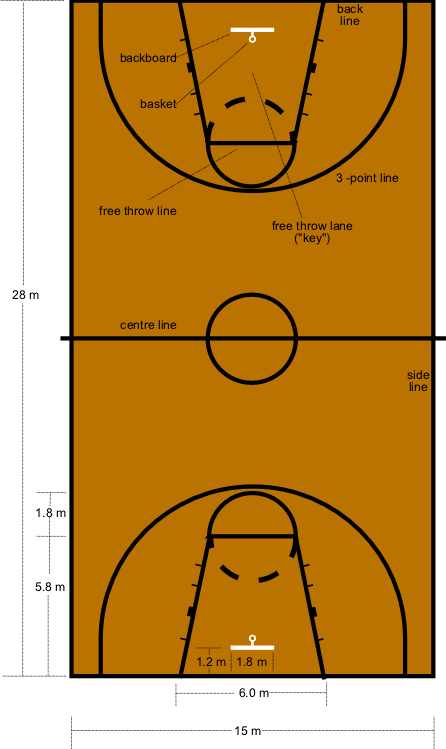 ΠΛΕΓΜΑ
Μέγεθος ιόντων
1.80-2.00 m
G
G
Θέσεις ιόντων
2.00-2.10 m
F
F
>2.10 m
C
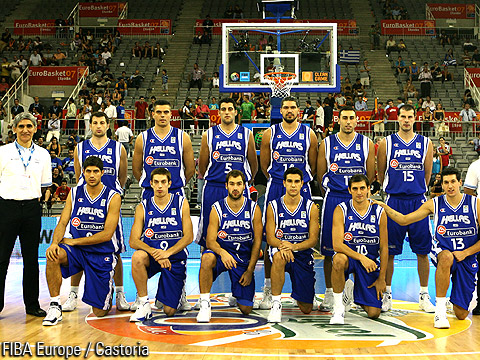 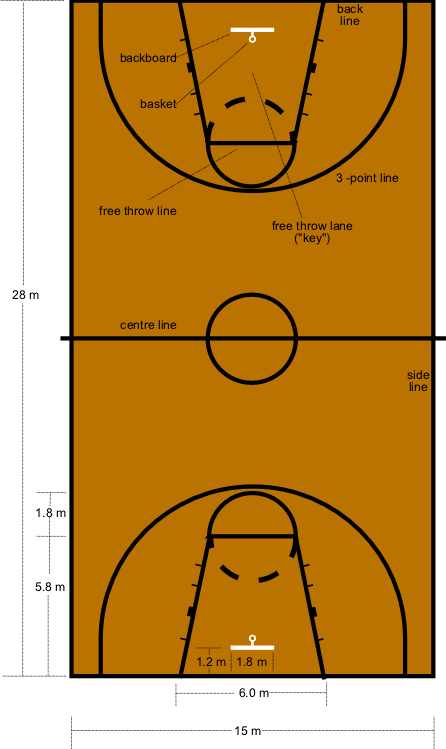 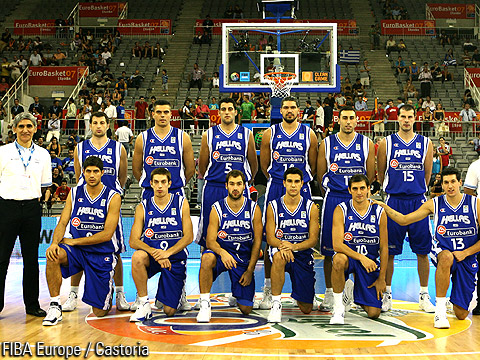 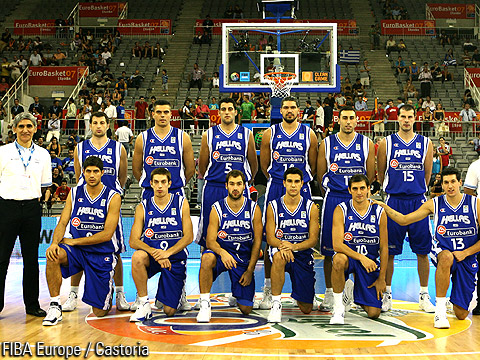 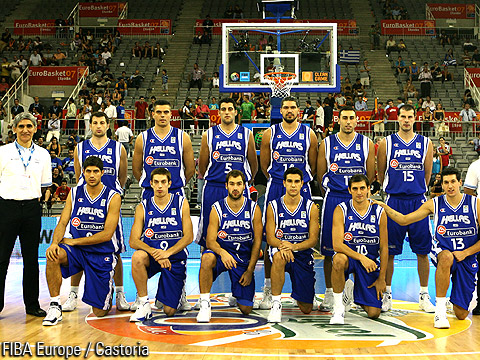 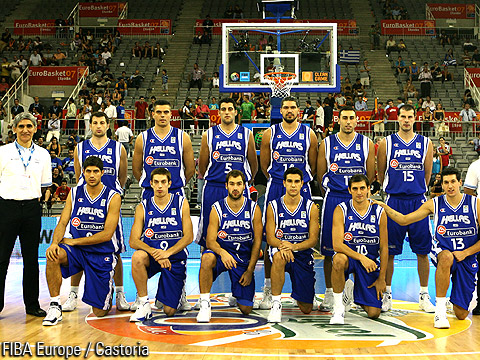 ΚΑΚΙΟΥΖΗΣ
2.07
ΤΣΑΡΤΣΑΡΗΣ
2.09
ΧΑΤΖΗΒΡΕΤΤΑΣ
1.97
ΠΑΠΑΛΟΥΚΑΣ
2.00
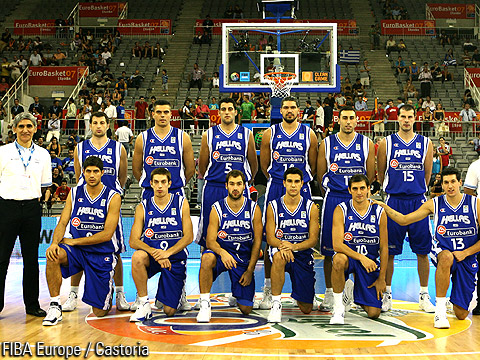 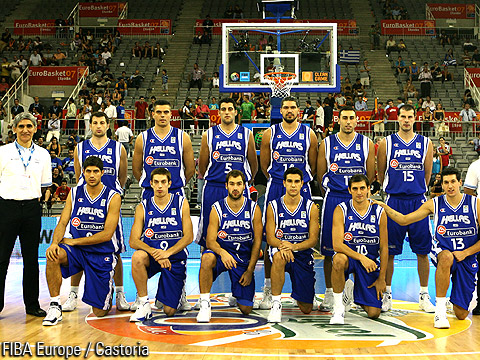 ΜΠΟΥΡΟΥΣΗΣ
2.17
ΠΑΠΑΔΟΠΟΥΛΟΣ
2.10
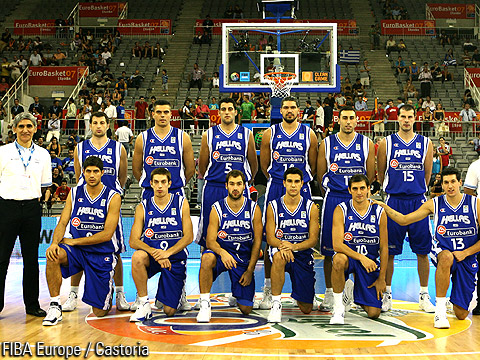 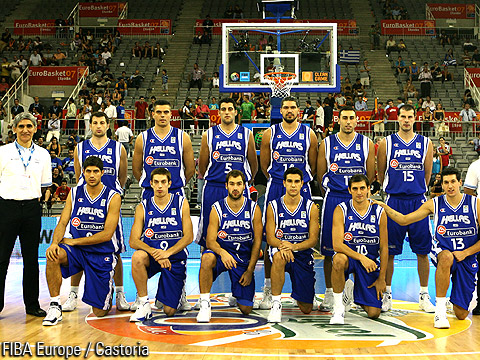 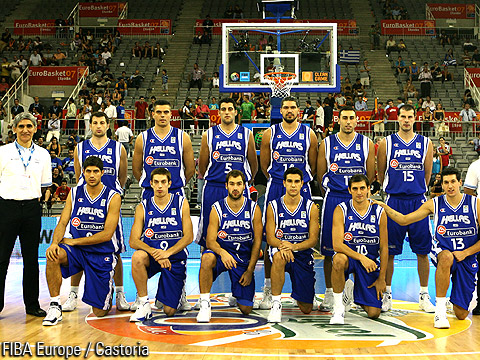 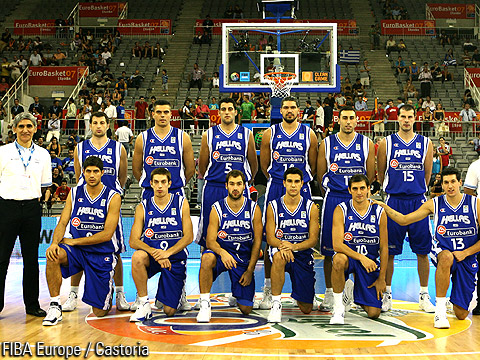 ΔΙΑΜΑΝΤΙΔΗΣ
1.96
ΣΠΑΝΟΥΛΗΣ
1.91
ΒΑΣΙΛΟΠΟΥΛΟΣ
2.03
ΝΤΙΚΟΥΔΗΣ
2.06
G
G
1.80-2.00 m
ΑΝΤΙΚΑΤΑΣΤΑΣΗ
F
F
2.00-2.10 m
C
>2.10 m
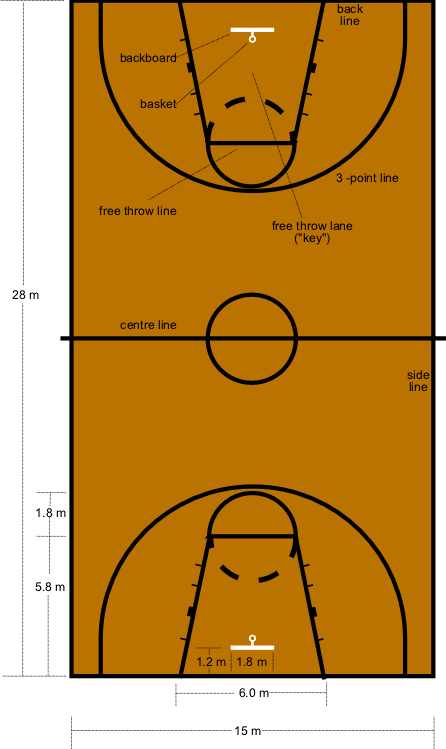 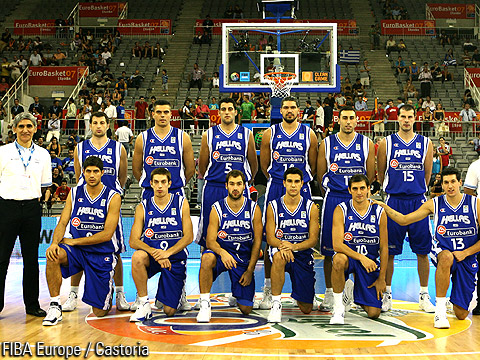 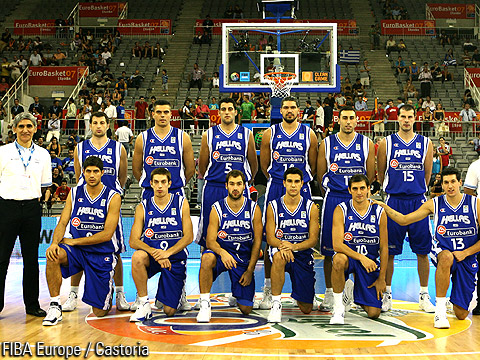 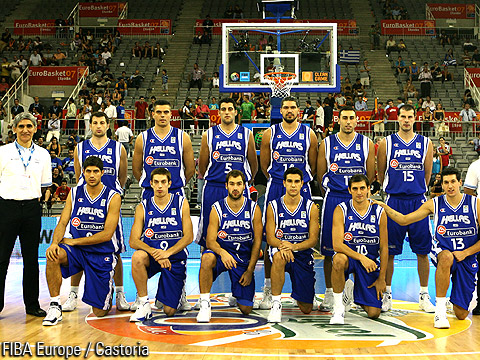 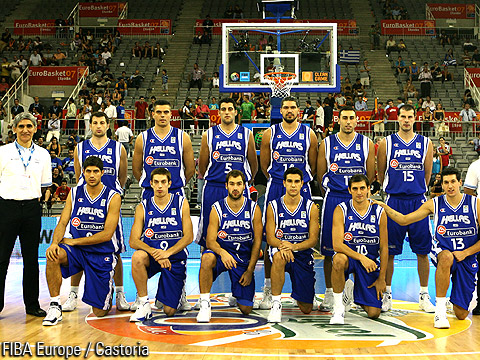 ΚΑΚΙΟΥΖΗΣ
2.07
ΤΣΑΡΤΣΑΡΗΣ
2.09
ΧΑΤΖΗΒΡΕΤΤΑΣ
1.97
ΠΑΠΑΛΟΥΚΑΣ
2.00
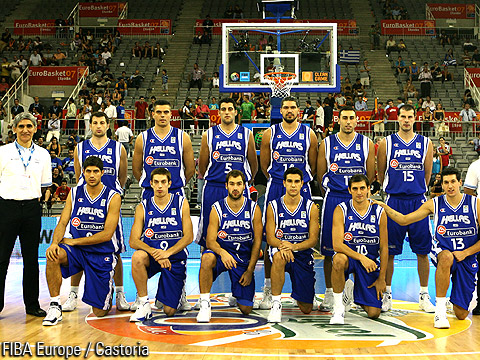 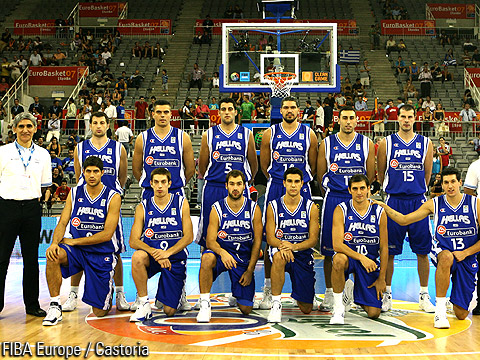 ΜΠΟΥΡΟΥΣΗΣ
2.17
ΠΑΠΑΔΟΠΟΥΛΟΣ
2.10
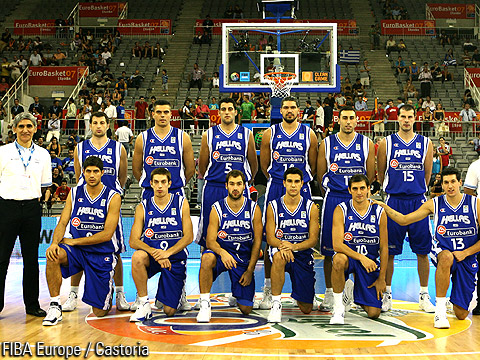 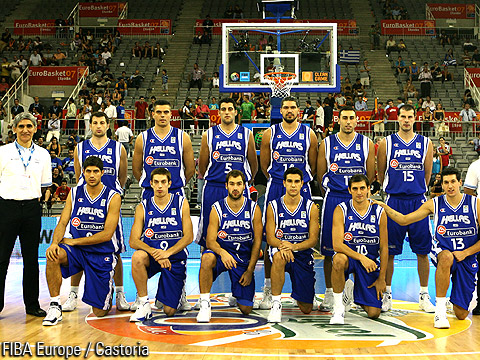 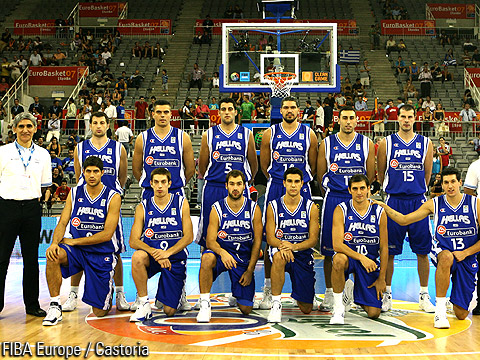 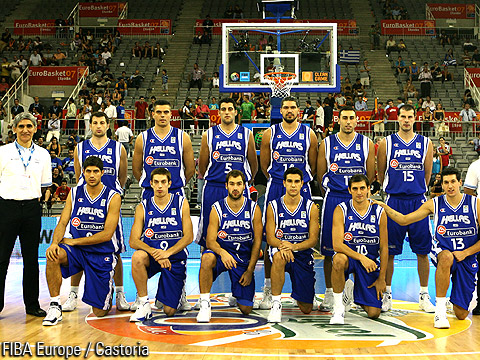 ΔΙΑΜΑΝΤΙΔΗΣ
1.96
ΣΠΑΝΟΥΛΗΣ
1.91
ΒΑΣΙΛΟΠΟΥΛΟΣ
2.03
ΝΤΙΚΟΥΔΗΣ
2.06
G
G
1.80-2.00 m
F
F
2.00-2.10 m
C
>2.10 m
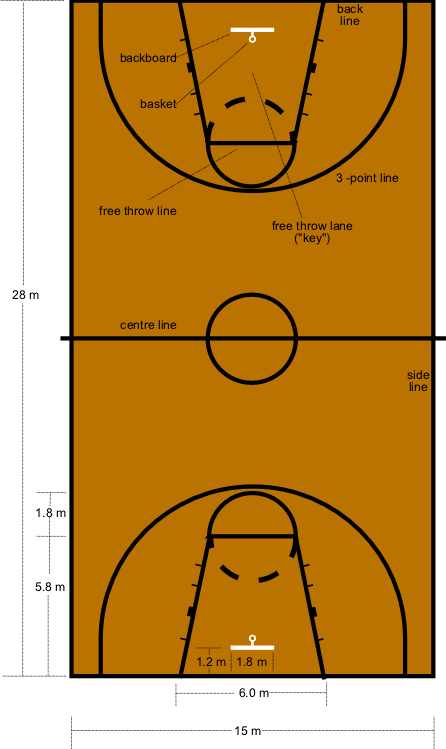 Σθένος ιόντων
G
G
+1
F
F
+2
C
+4
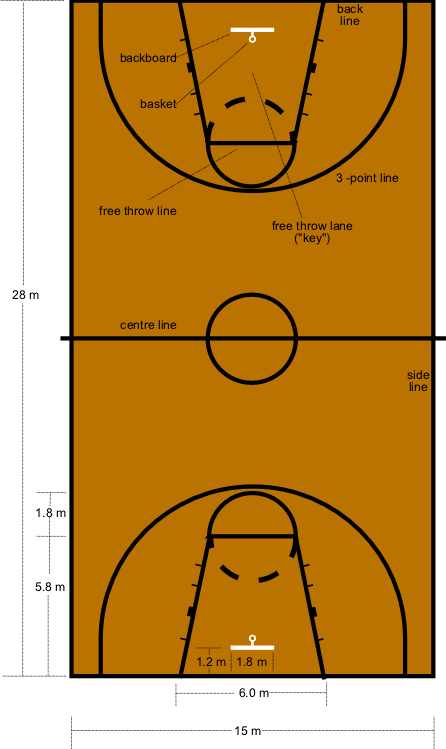 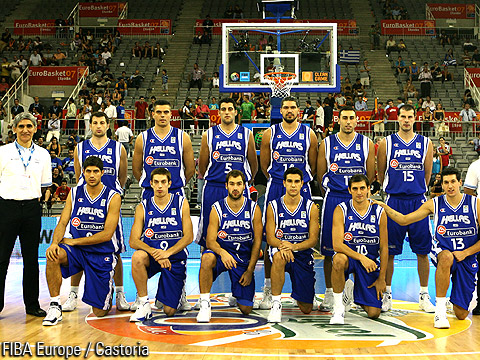 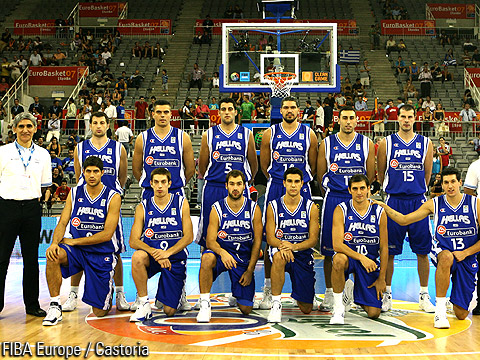 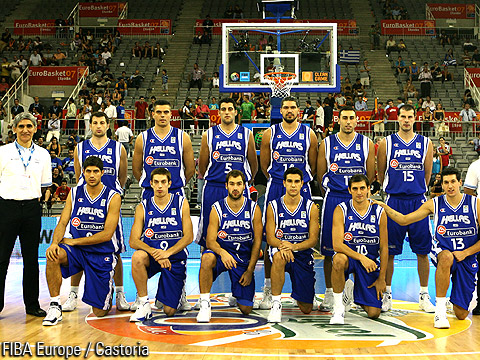 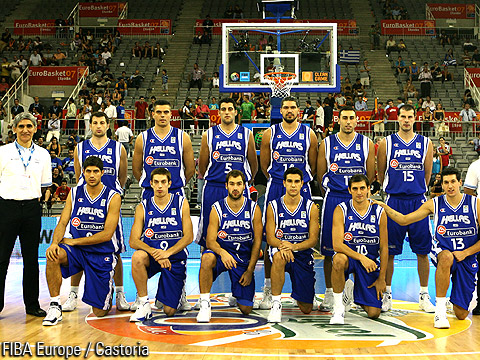 ΚΑΚΙΟΥΖΗΣ
+2
ΤΣΑΡΤΣΑΡΗΣ
+4
ΧΑΤΖΗΒΡΕΤΤΑΣ
+1
ΠΑΠΑΛΟΥΚΑΣ
+1
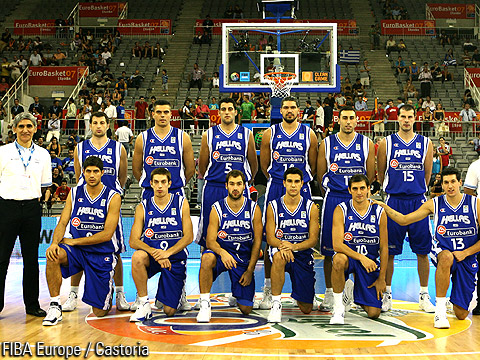 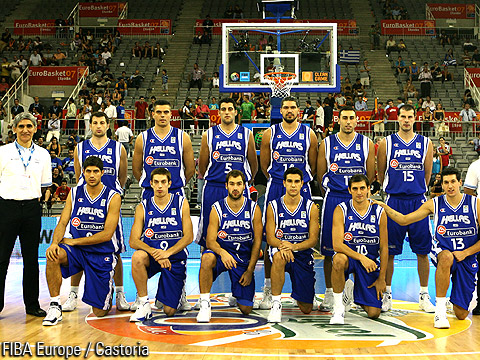 ΜΠΟΥΡΟΥΣΗΣ
+3
ΠΑΠΑΔΟΠΟΥΛΟΣ
+4
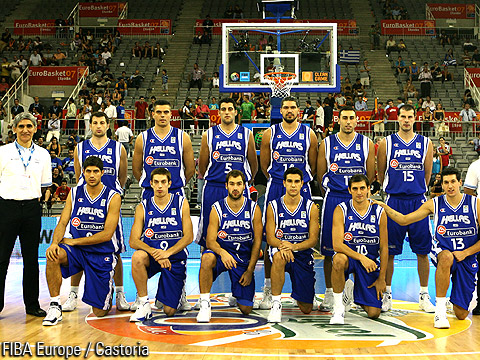 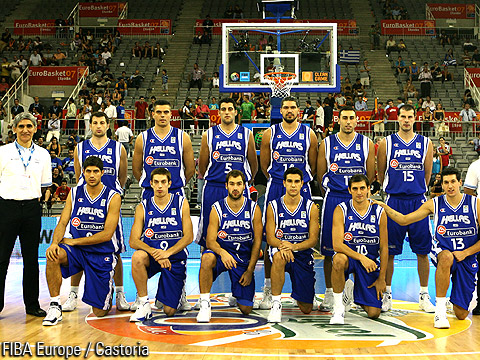 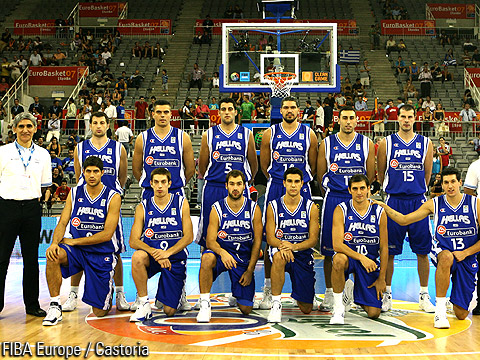 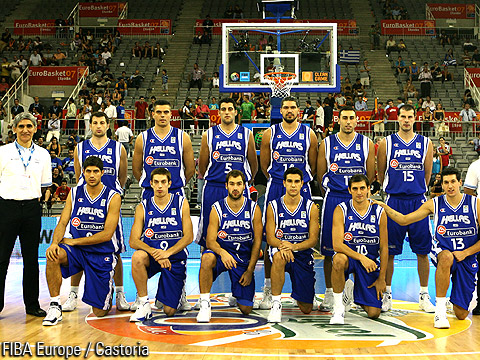 ΔΙΑΜΑΝΤΙΔΗΣ
+1
ΣΠΑΝΟΥΛΗΣ
+2
ΒΑΣΙΛΟΠΟΥΛΟΣ
+2
ΝΤΙΚΟΥΔΗΣ
+2
G
G
+1
ΔΙΠΛΗ ΑΝΤΙΚΑΤΑΣΤΑΣΗ
Ηλεκτρική ουδετερότητα
F
F
+2
C
+4
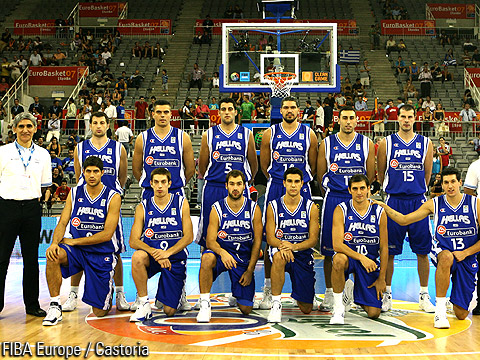 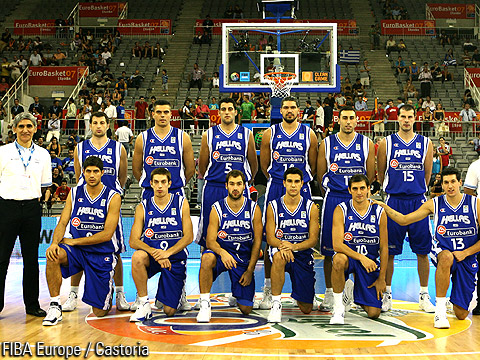 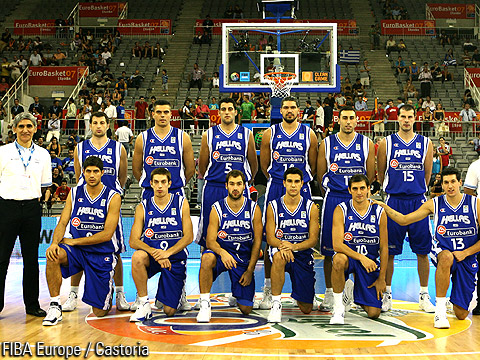 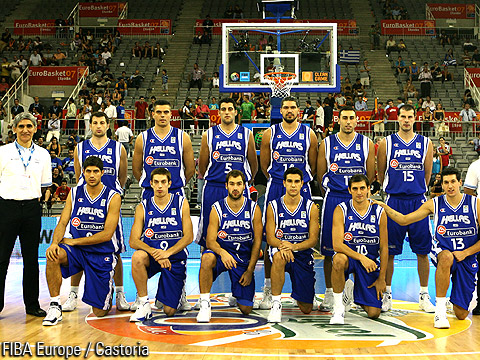 ΚΑΚΙΟΥΖΗΣ
2.07
ΤΣΑΡΤΣΑΡΗΣ
2.09
ΧΑΤΖΗΒΡΕΤΤΑΣ
1.97
ΠΑΠΑΛΟΥΚΑΣ
2.00
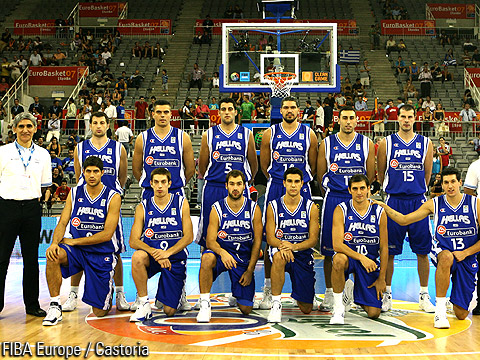 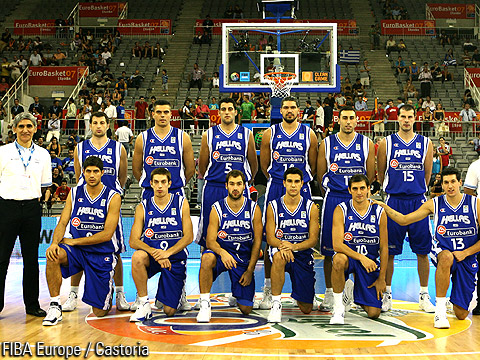 ΜΠΟΥΡΟΥΣΗΣ
2.17
ΠΑΠΑΔΟΠΟΥΛΟΣ
2.10
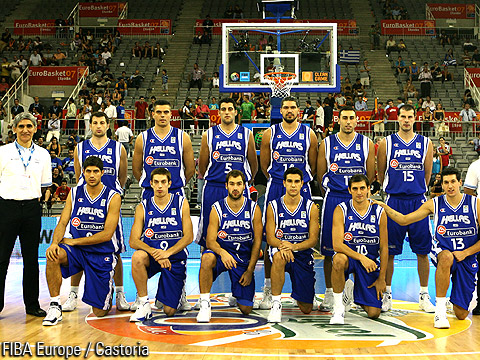 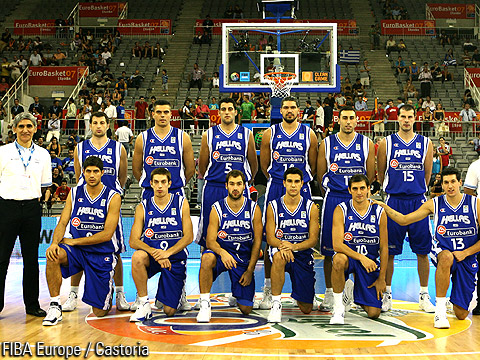 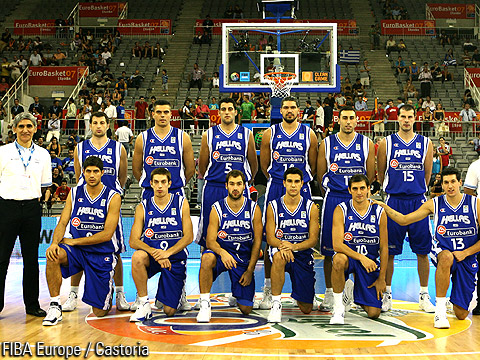 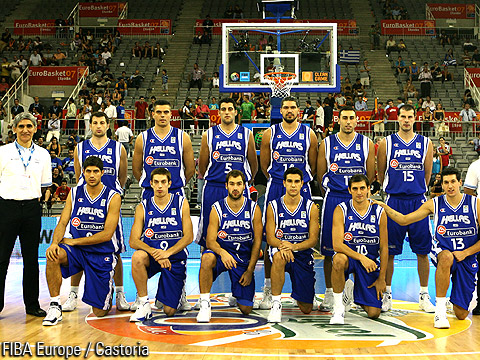 ΔΙΑΜΑΝΤΙΔΗΣ
1.96
ΣΠΑΝΟΥΛΗΣ
1.91
ΒΑΣΙΛΟΠΟΥΛΟΣ
2.03
ΝΤΙΚΟΥΔΗΣ
2.06
Ακραία μέλη
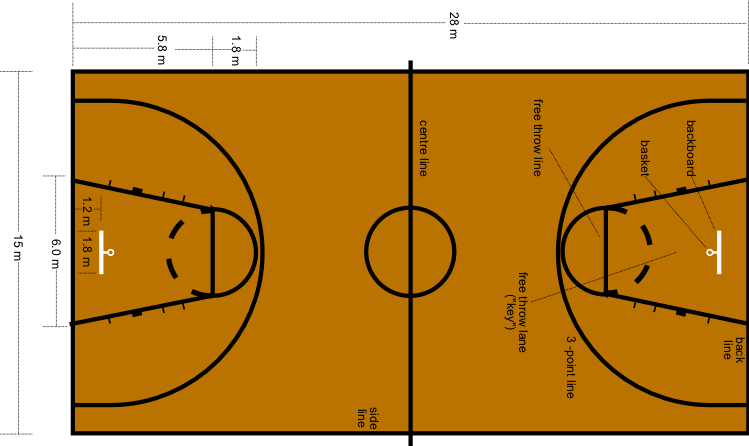 Αρχική πεντάδα
Πεντάδα πάγκου
ΣΤΕΡΕΟ ΔΙΑΛΥΜΑ ή
ΜΕΙΚΤΟΣ ΚΡΥΣΤΑΛΛΟΣ ή
ΙΣΟΜΟΡΦΗ ΠΑΡΑΜΕΙΞΗ
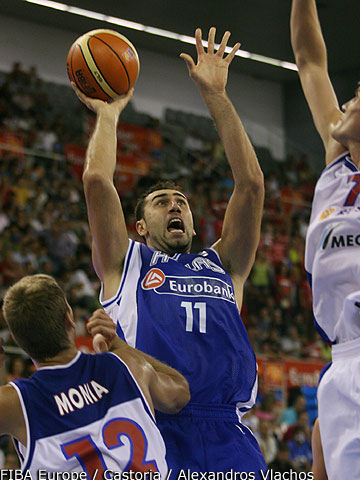 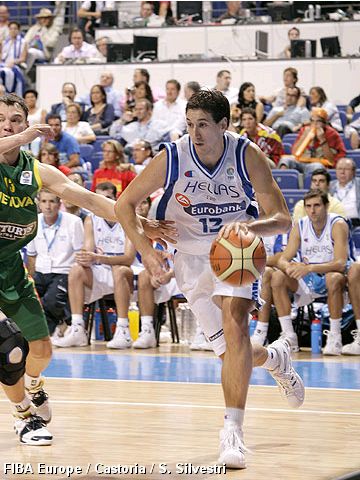 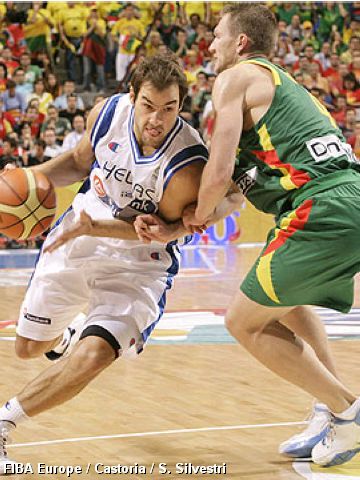 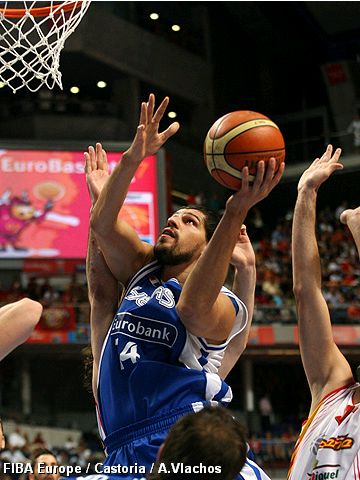 Θερμοκρασία
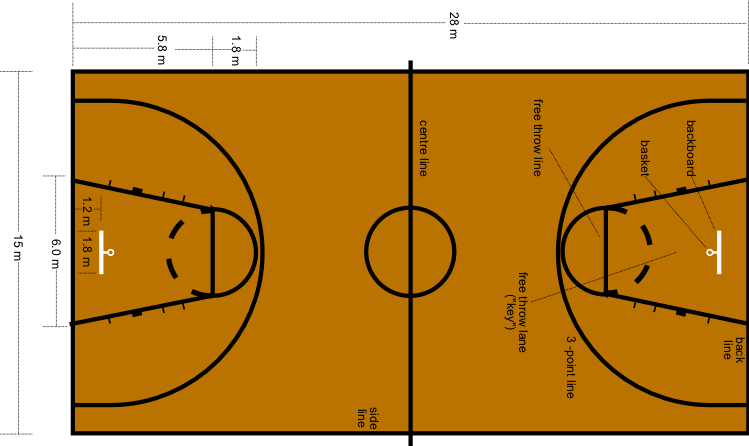 F
G
C
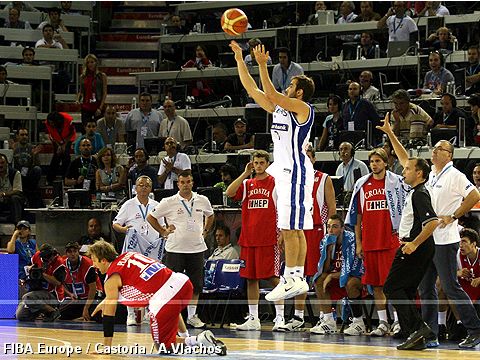 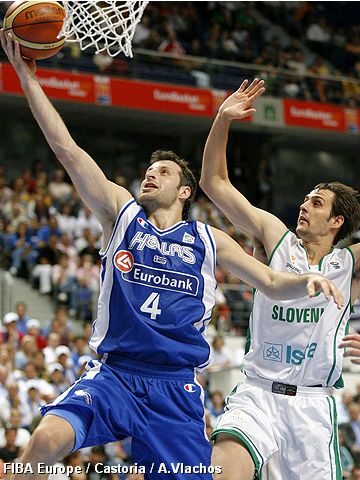 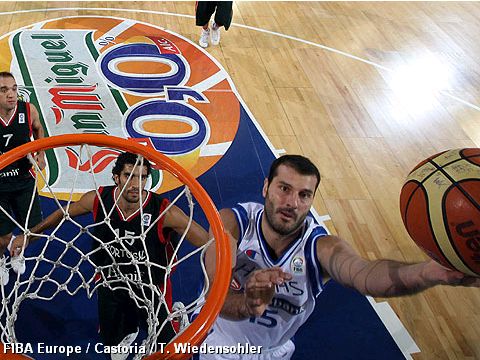 G
F
ΔΙΑΜΕΙΞΗ
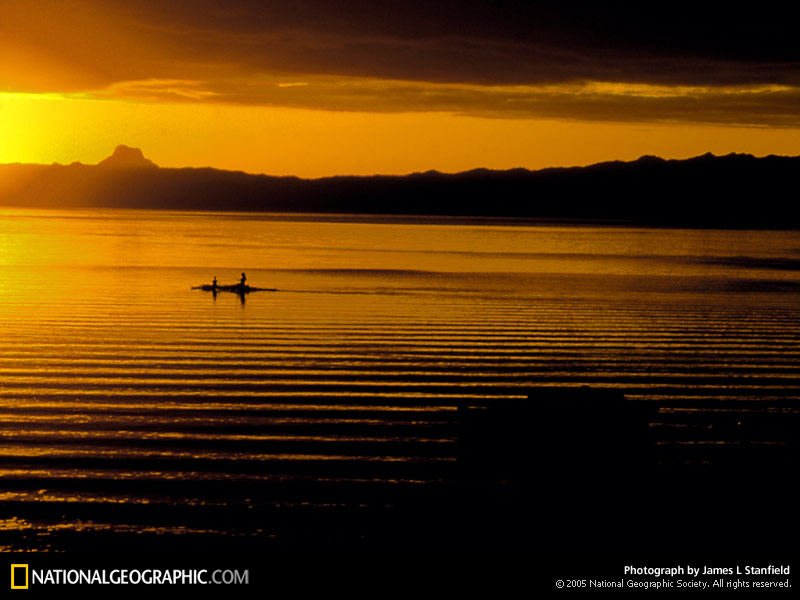 Νησιά Φίτζι